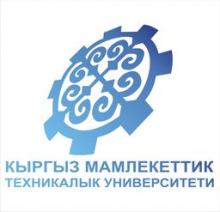 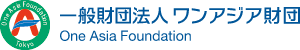 Kyrgyz State Technical University named after I.Razzakov Telematics Department
The role and importance of  logistics information systems in the Asian economy
Akylbek  Umetaliev
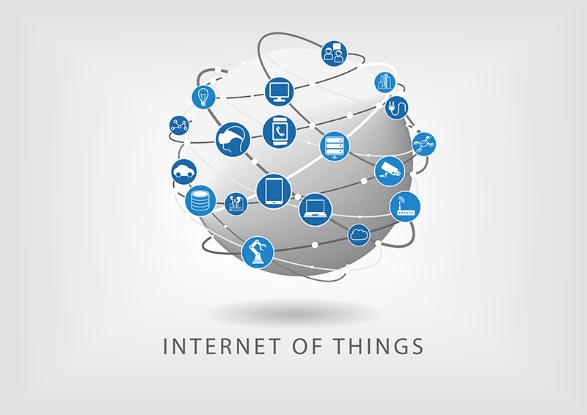 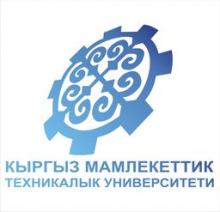 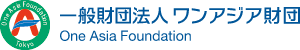 This Logistics and Supply Chain Management (LSCM) Certification Program is based on the Modular Learning System on Supply Chain Management (MLS-SCM) of the International Trade Centre (ITC), Geneva, Switzerland.
Almaty, August 2016
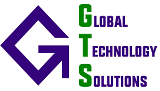 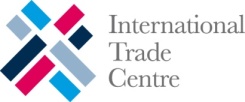 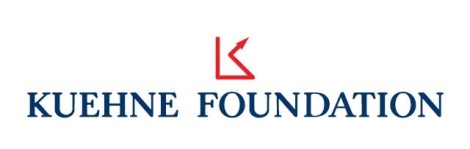 IN LOGISTICS[from DHL Trend Report, IOT in Logistics]
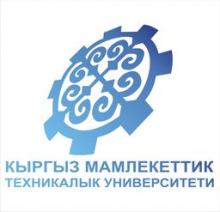 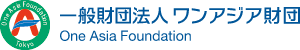 The robust trade, economic growth, and liberalization policies followed by many Asian countries have resulted in increased trade volumes. The ensuing increase in transportation, handling, and warehousing needs has led to a demand for integrated logistics solutions in the region. Increased globalization in manufacturing and other technological advancements has made companies focus more on core activities, and thus logistics activities have been outsourced as a cost-effective solution.
1. Understanding the Internet of Things
“CONNECTING THE UNCONNECTED”
Internet connections now extend to physical objects that are not computers in the classic sense and, in, fact, serve a multiplicity of other purposes.
Devices Connected to the Internet
Physical Objects that Could be Connected to the Internet
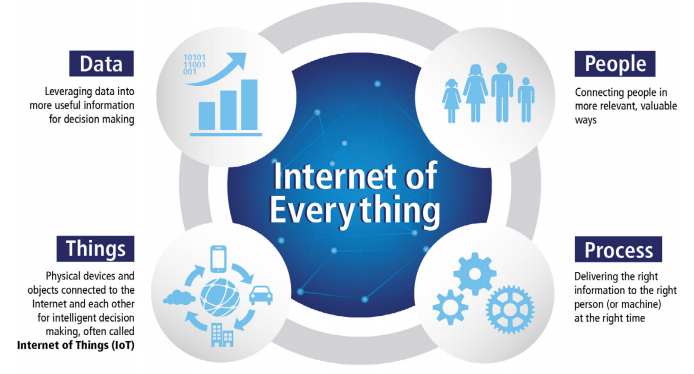 The Internet of Everything vs. IoT
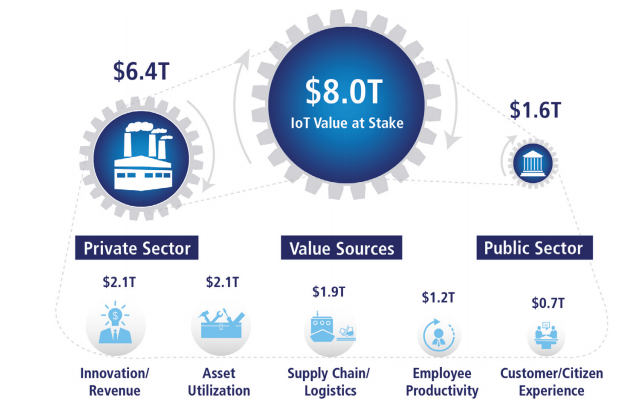 Value at Stake is the net profit created as the result of IoE
IoE consisit of M2M and P2P connections
IoT is a platform for digital disruption and a subset of IoE
Smart Parking
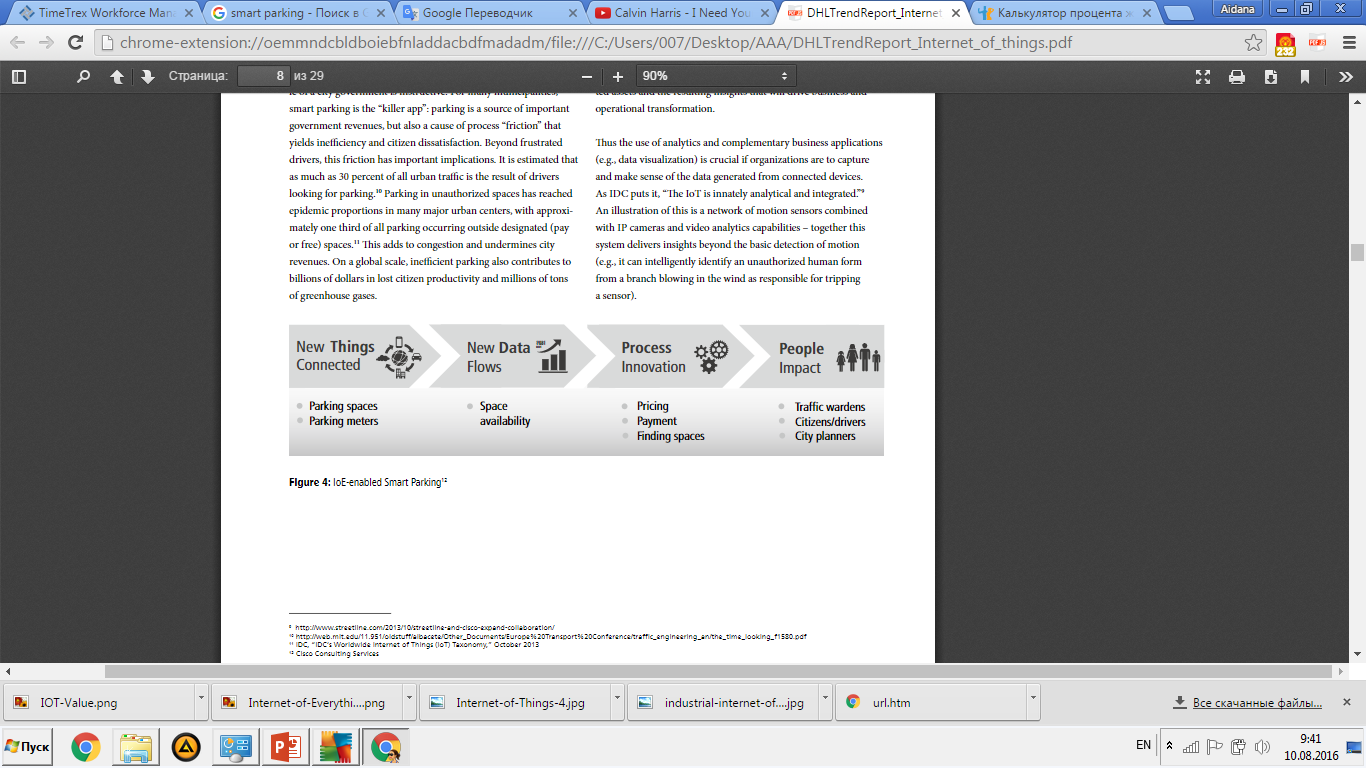 2. IOT BEST PRACTICESIoT Impacts on Logistics
Monitoring
Measuring
Controlling
Automating
Optimizing
Learning
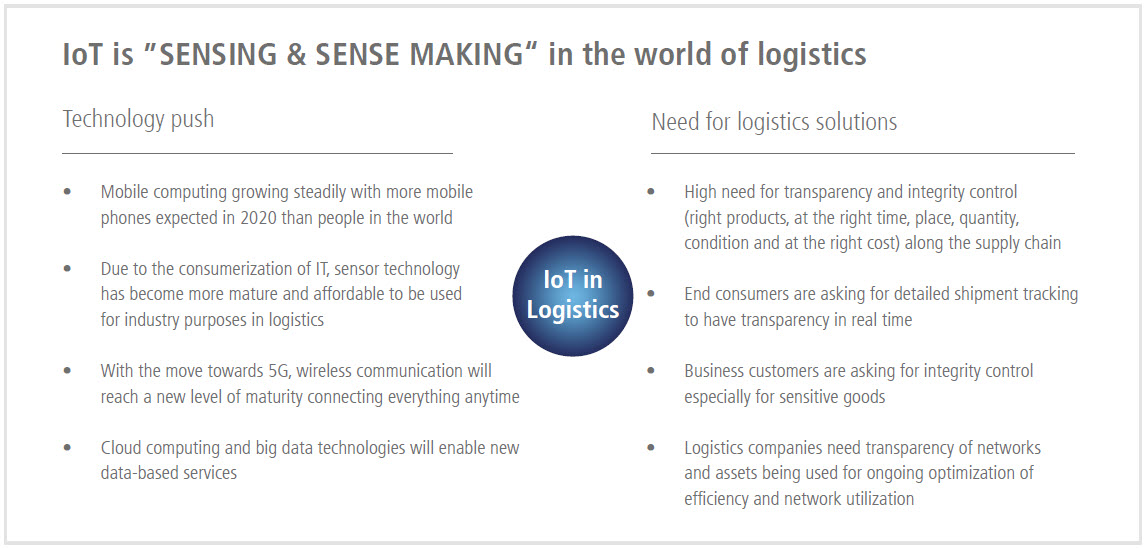 Traffic and Fleet Management
25% of Total Value at Stake from IoT






Seoul City Transportation Information Center (TOPIS)
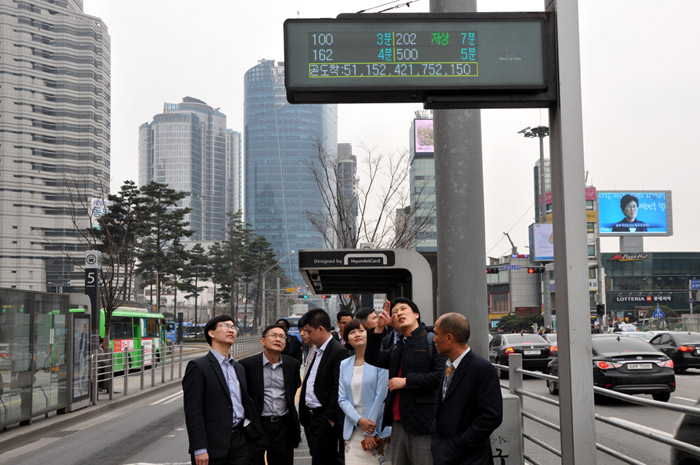 Port of Hamburg “SmartPORT”
Efficient operations
Economic development
Minimizing  traffic
300 roadway sensors manage traffic disruptions
Parking Information
Resource and Energy Monitoring
IoT sensors track all kinds of resources:
Petroleum 
Natural gas
Electricity
Water
Collaboration of systems: 
SCADA
GIS
GPS
ERP
Connected Production Floor
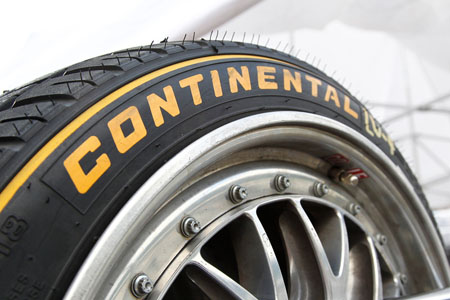 IoT gives an information about
Performance of machines
Ambient conditions
Energy consumption
Status of Inventory
Flow of materials
Continental Tire
use Wi-Fi sensors on carriers, inventory, so that employees can see carrier locations on their mobile devices
Safety and SecurityEquipment and Employee Monitoring
Union Pacific
Dundee Precious Metals (DPM)
Acoustic sensors
Visual sensors
Tracking equipment and miner movements with help of IoT
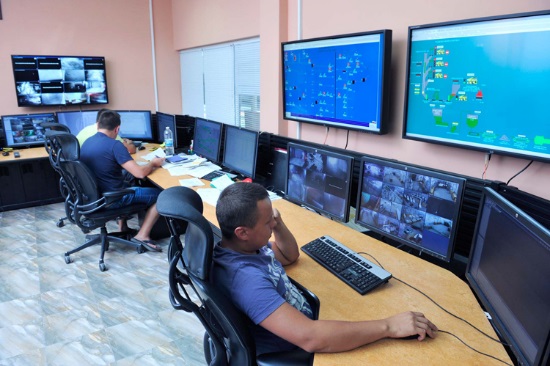 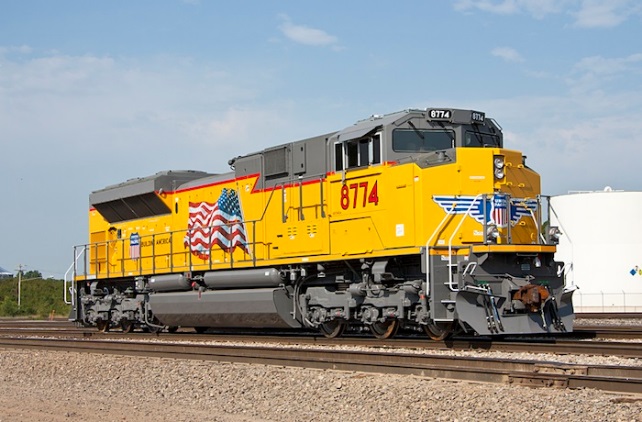 Health Monitoring Physical Security
Mobile Apps
SmartLock
Customer ExperienceConnected Retail
For retail
In-shelf availability
Inventory
Merchandise Optimization
Planogram Compliance
Loss prevention 
Mobile Payments and more
For consumers
Checkouts
In-store guidance
Mobile payments
3. IOT IN LOGISTICS
IoT can 
Connect different assets along a supply chain in a meaningful way, and then
Analyze the data generated from these connections to capture new insights.
Warehousing Operations
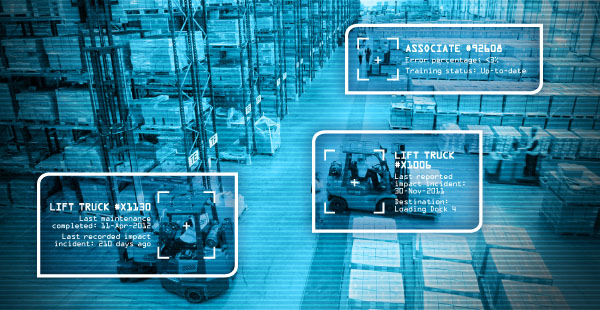 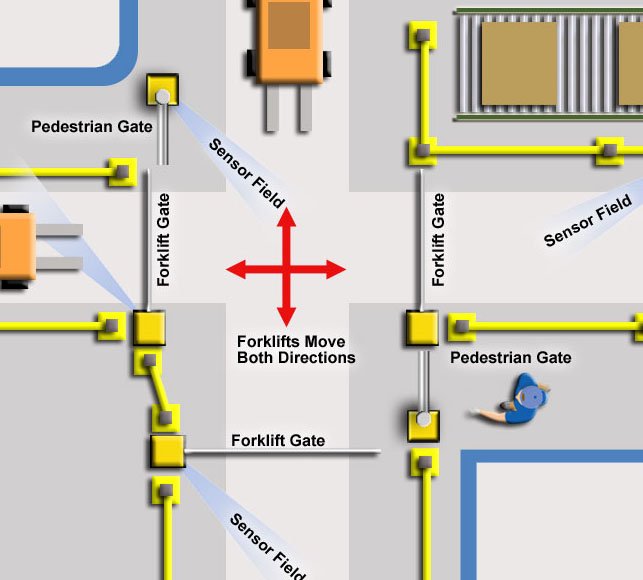 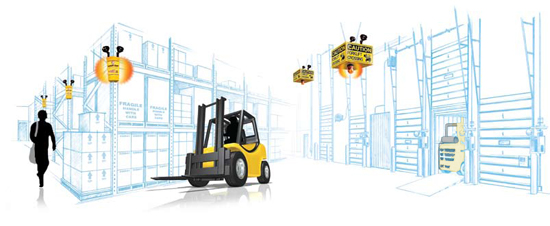 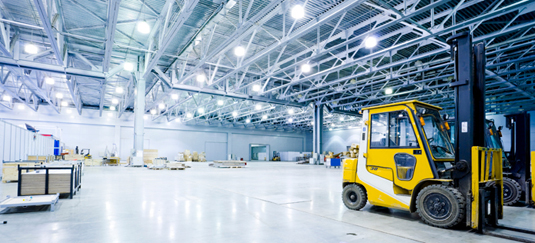 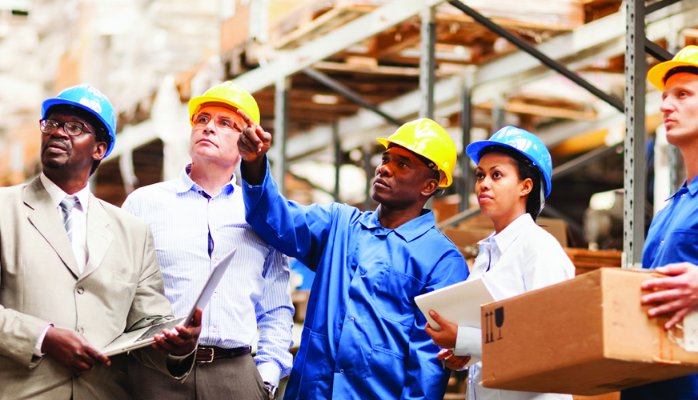 Freight Transportation
Cargo Theft Incidents
946 across the US in 2012
689 in Europe
Inventory delays
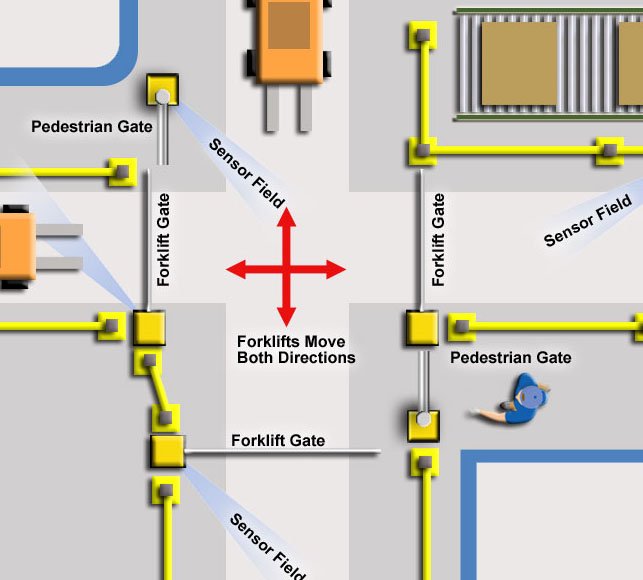 1. Location and Condition Monitoring
Telematics sensors in trucks and multi-sensor tags transmit data on location, condition, if a package has been opened(theft)
2. Fleet and Asset Management
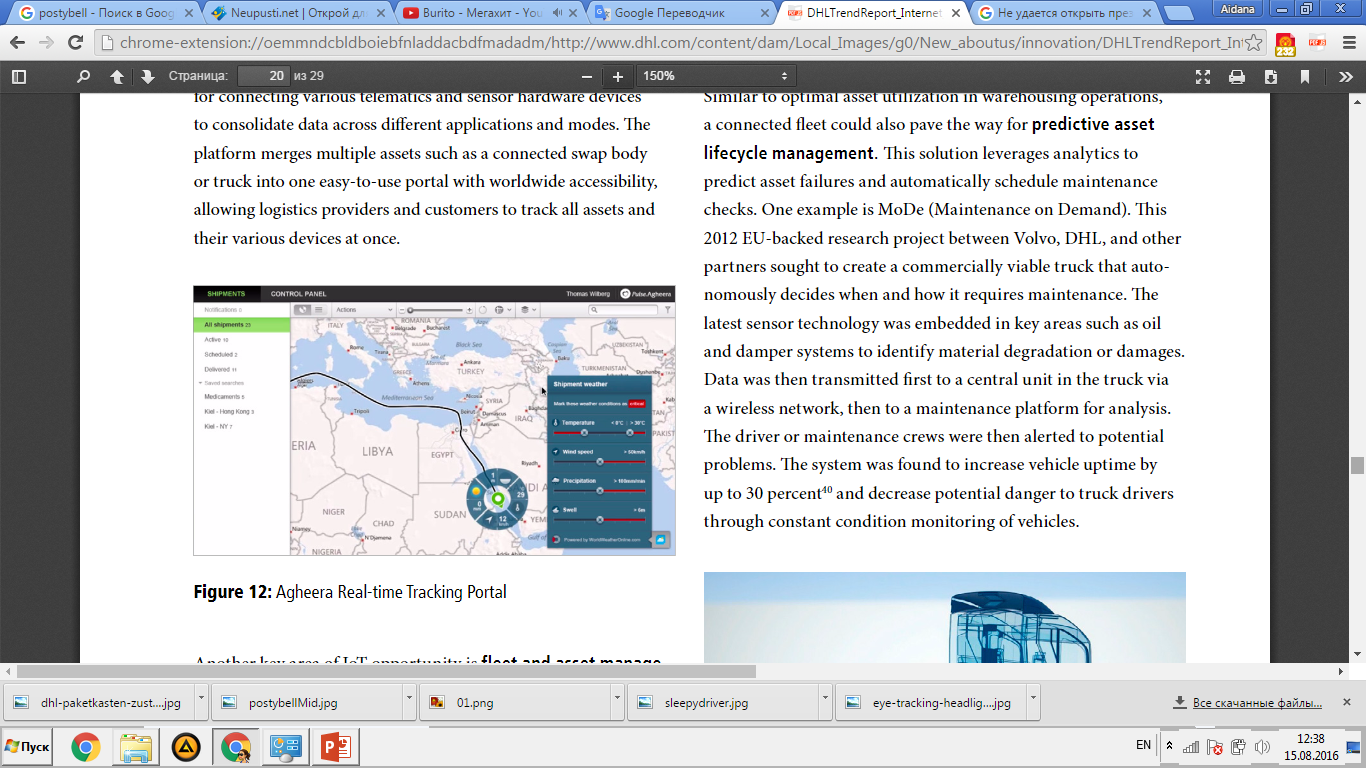 Monitor how often a truck container, other equipment are in use or idle
Spare capacity
Suggestions for consolidation and optimization of route
Fleet efficiency
Fuel economy
Reduce deadhead miles
IOT: Fleet Management Solution (1)
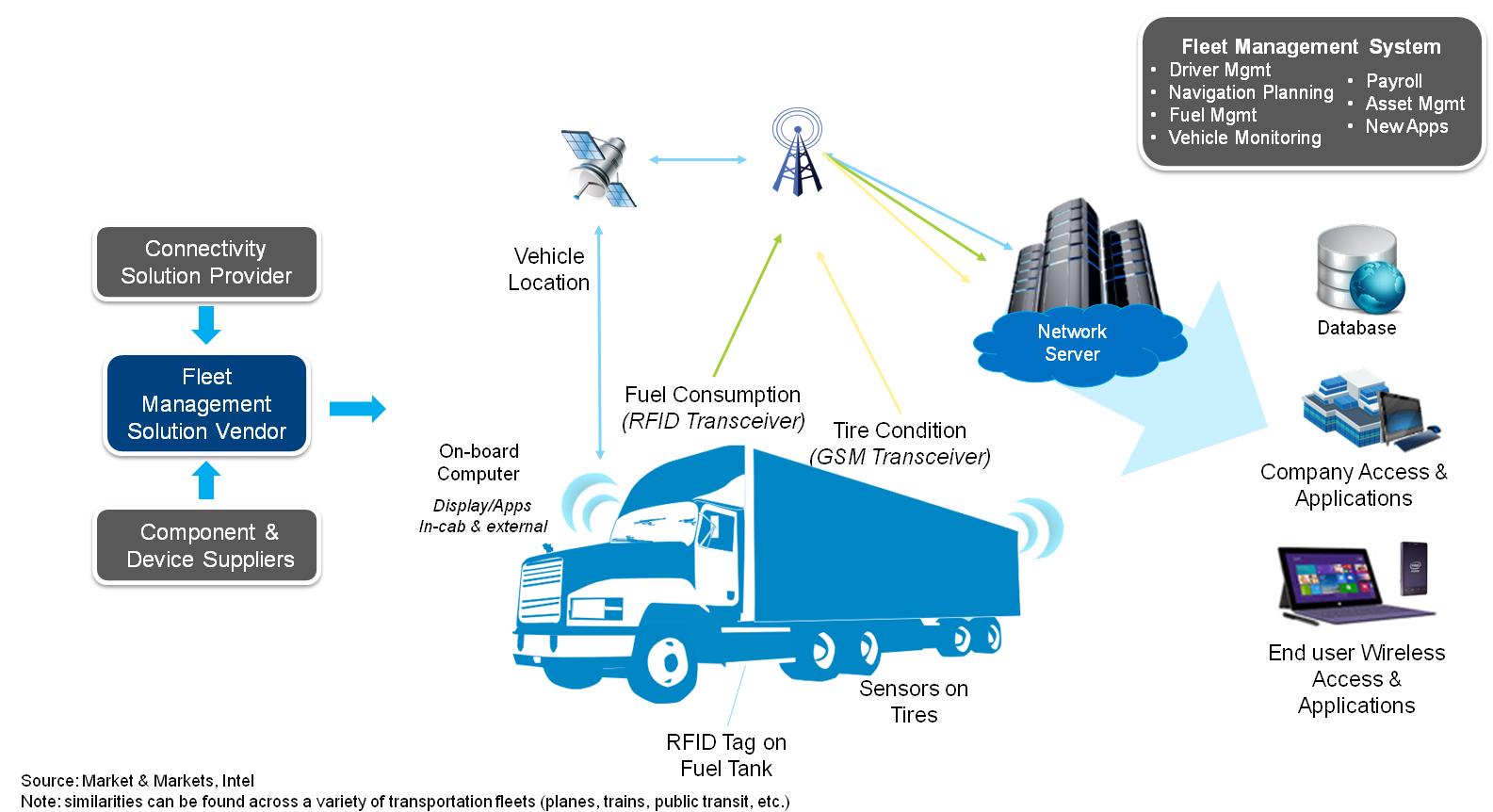 IOT: Fleet Management Solution (2)
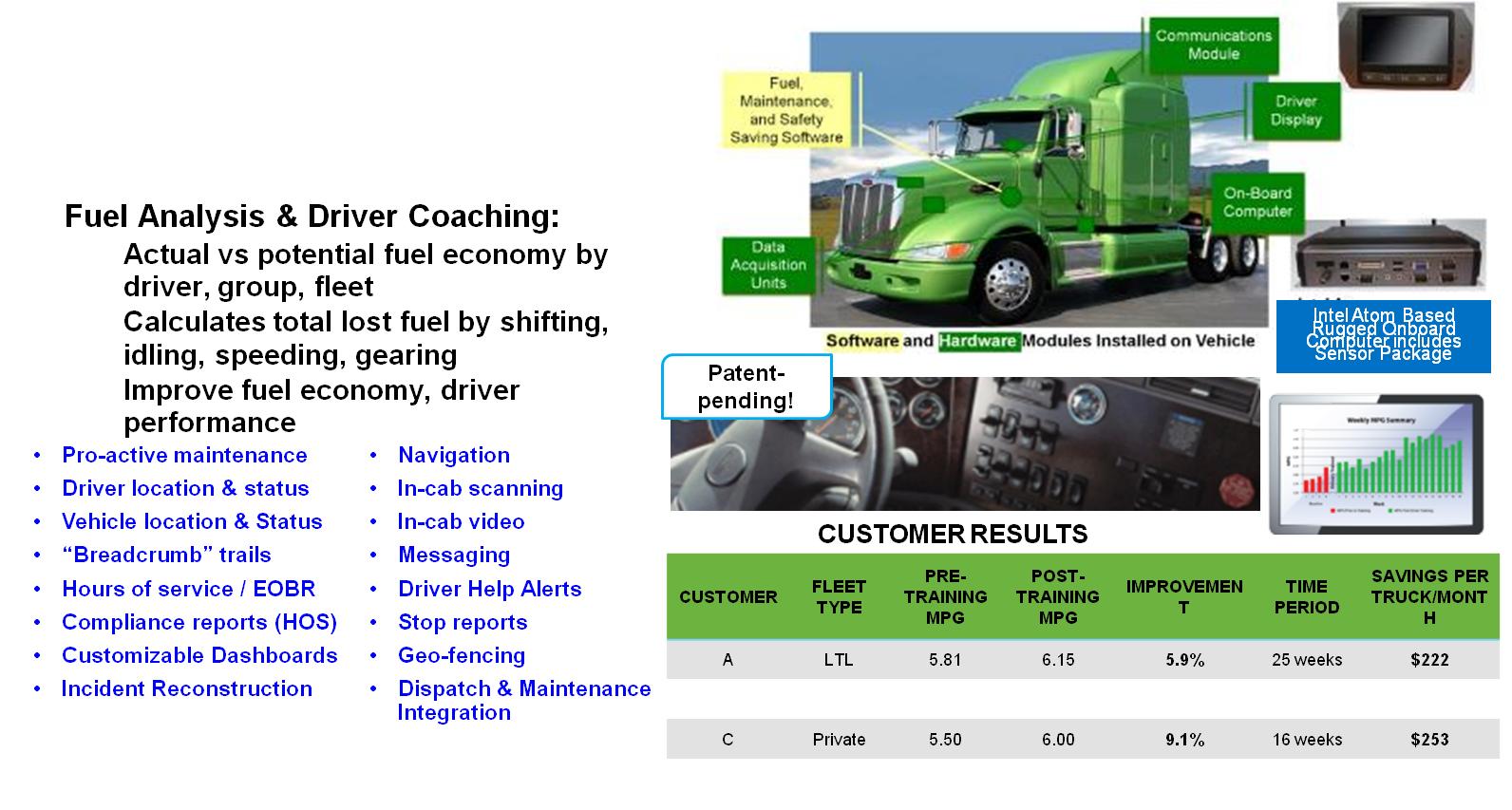 Real-Time Fleet Management with Vnomics
Promoting Green Logistics
3. Predictive Asset Lifecycle management
Predicts assets failures, accidents, damages, material degradations
Automatically schedules maintenance 
MoDe (Maintenance on Demand)
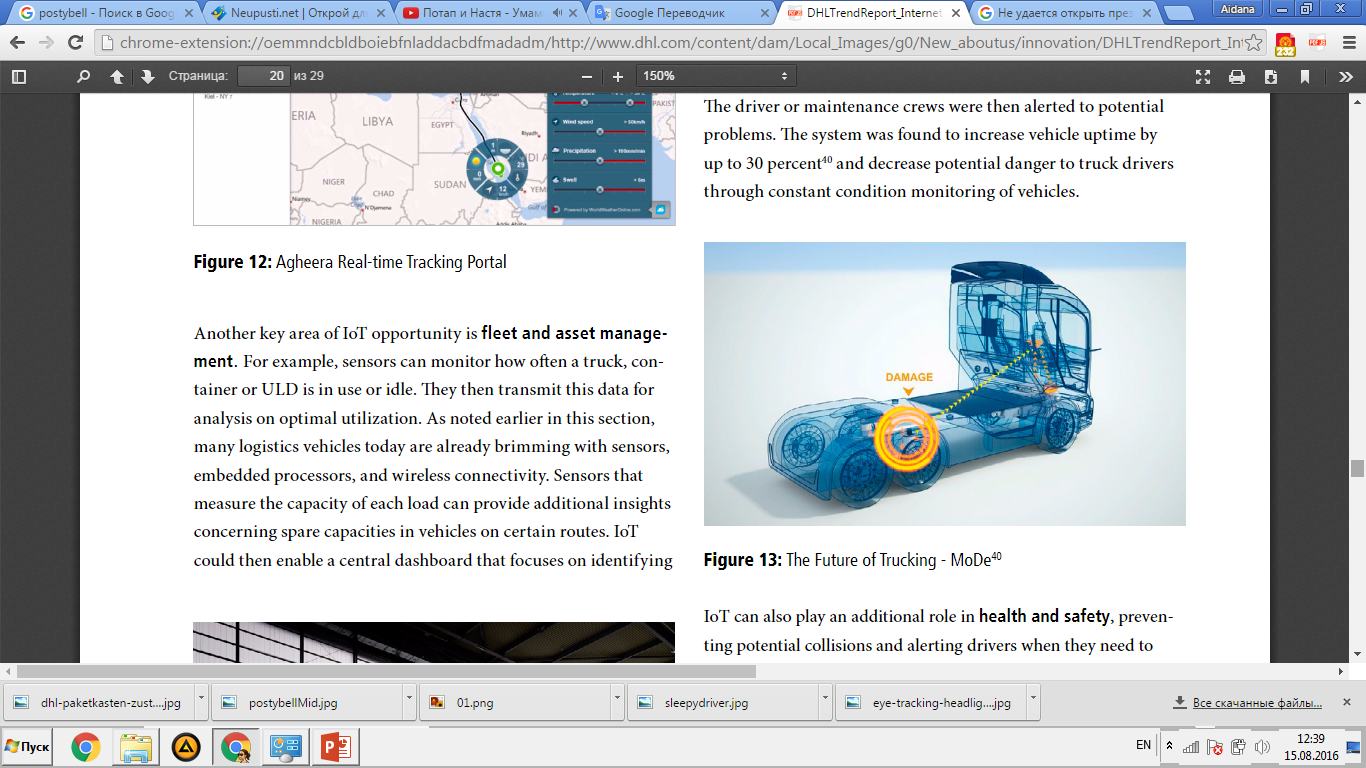 4. Health and Safety
Prevents collisions 
Monitor driver fatigue 
Alert them by vibrations and audio alarms
Detect pupil size, blink frequency
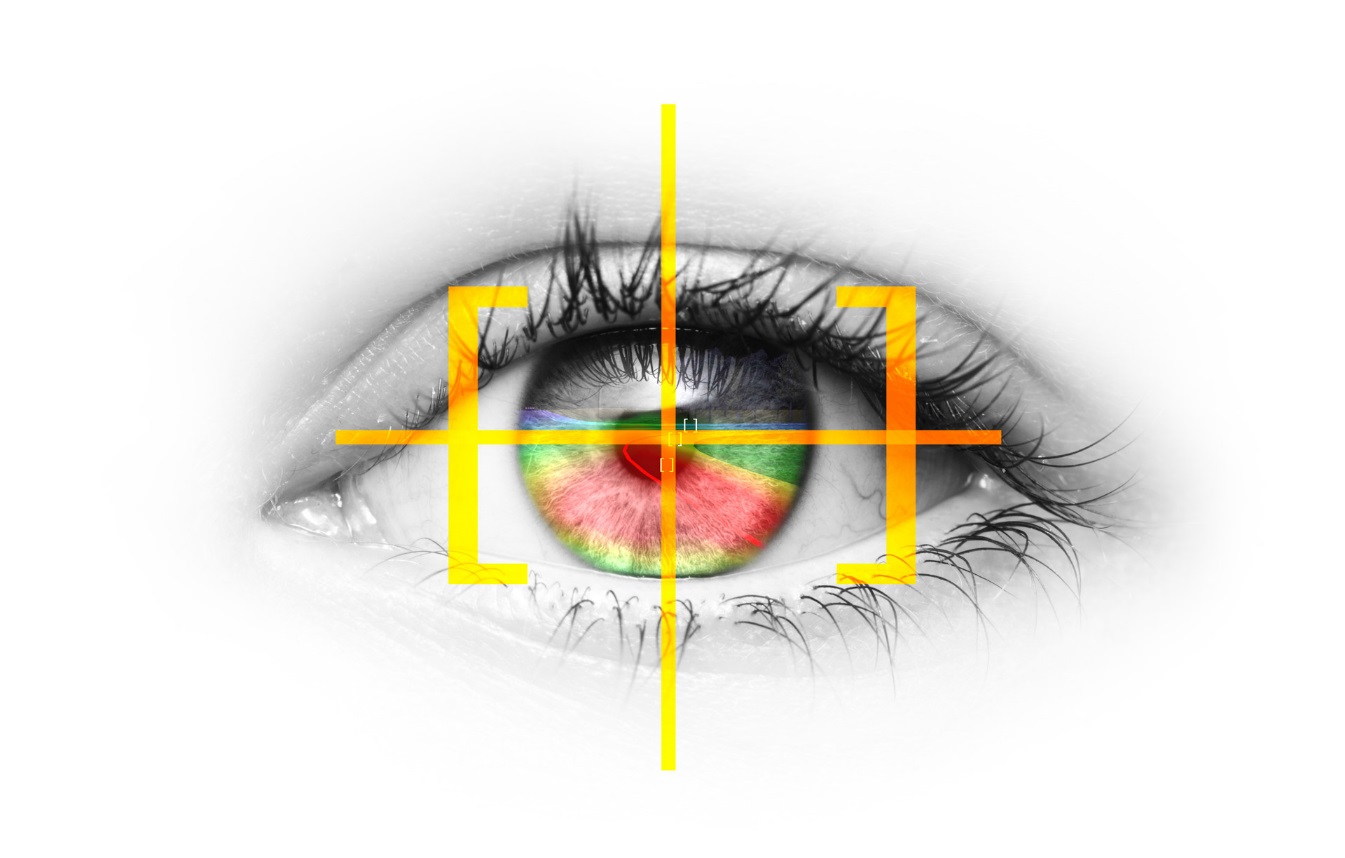 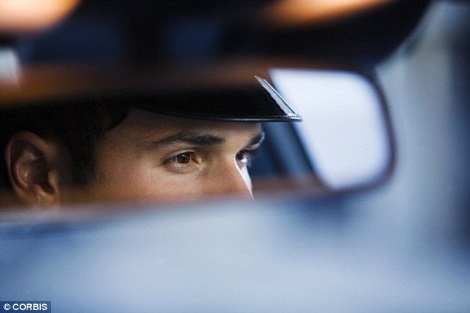 5. End-to-End Supply Chain Risk Management
Natural Disasters
Sociopolitical Unrest
Conflict
Economic Uncertainty
Market Volatility
Catastrophes
DHL Resilience360
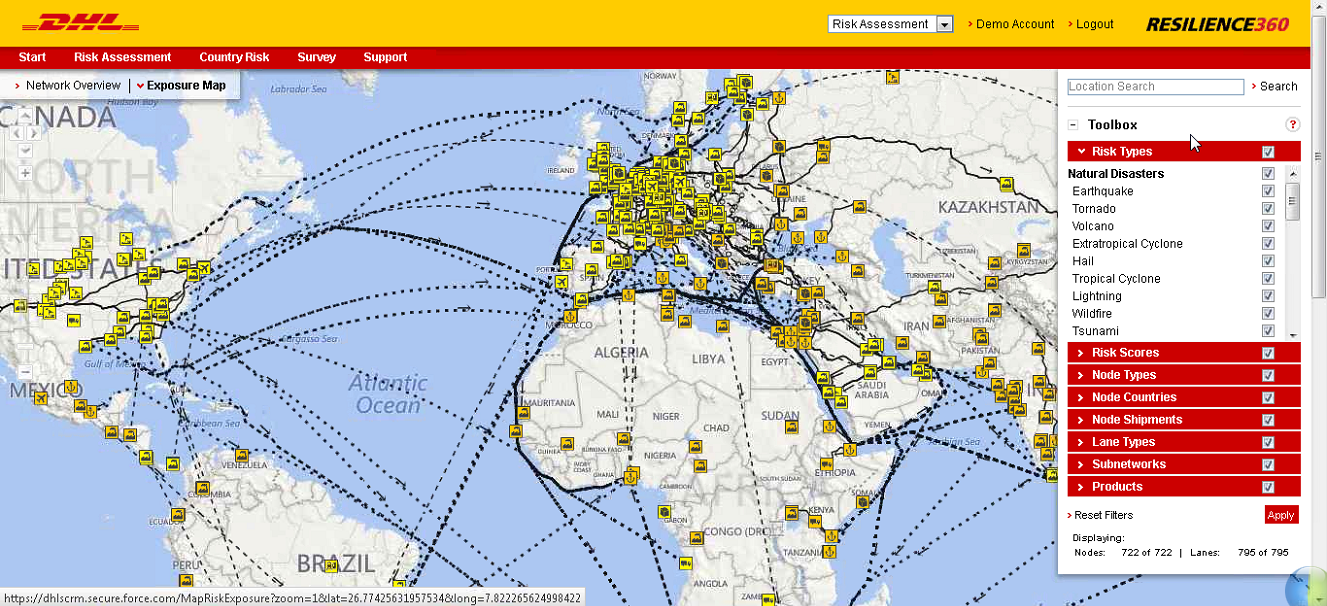 Last-Mile Delivery
Optimized Collection from Mail Boxes
Postybell
DHL Paketkasten
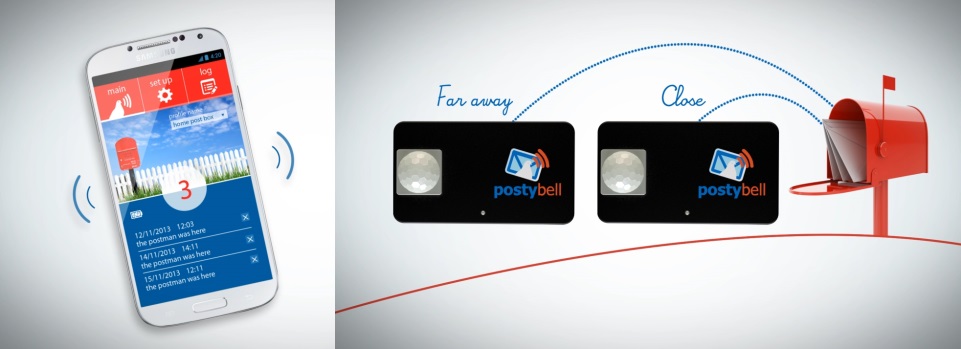 In the future=> 
temperature-controlled smart lockers, delivery of parcels, groceries, other sensitive goods.
Automatic Replenishment and Anticipatory Shipping
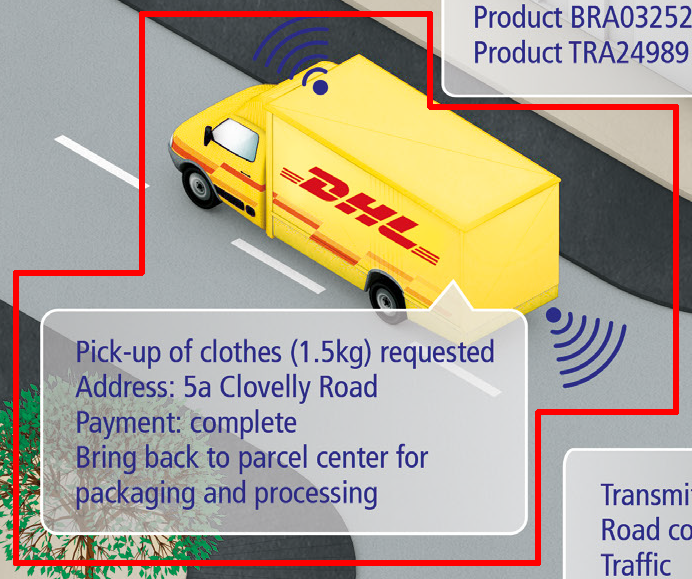 Detects low stock retailers
Orders automatically
Predicts purchases
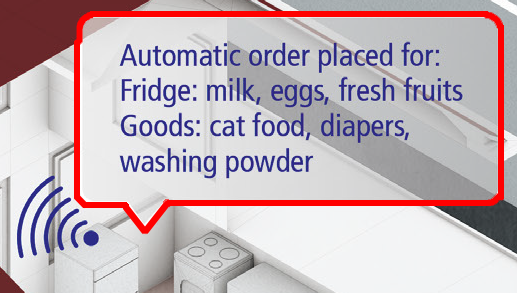 Flexible Delivery Address
If a delivery is planned during the day, a customer could change the address to that of a neighbor who is home or at a workplace
Monetize and Optimize the Return Trip
Customers just take a photo of a product
Shyp => collects the information about the product, buys, packages and delivers it
Next Generation Visibility
Customers can check the information about temperature of a product during transportation;
Know if it is a fragile;
Greater product transparency and service standards
Smart Label
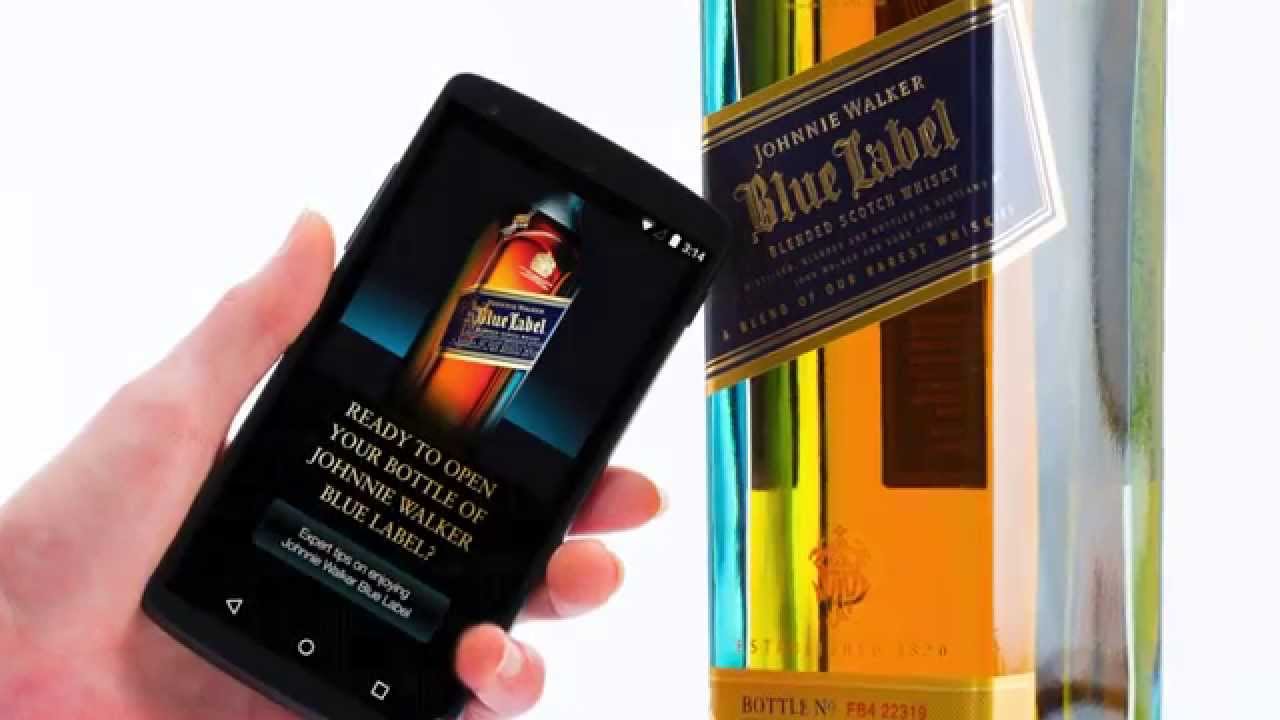 SUCCESS FACTORS for IOT in LOGISTICS
Logistics is a typically low-margin and fragmented industry
Successful IOT in Logistics require strong collaboration  between different players
To achieve this, there will be some key success factors required:
Clear and standardized approach for the use of unique identifiers or ‘tags’ for various types  of assets among different industries on a global scale
Seamless interoperability for exchanging sensor information in heterogeneous environments
Establishment of trust and ownership of data and overcoming privacy issues in the IOT-powered supply chain
Clear focus on reference architecture for the IOT
Change in business mindset to embrace the full potential of the Internet of Things
OUTLOOK
IoT presents opportunities for automation, its impact on logistics
Connects the unconnected
Enhances safety & security , privacy and control of personal information
Things connected are 15 billion today to 50 billion by 2020
50 billion is only 3 % of all things